Криниці духовності


                авторська 
         виховна програма
                розвитку
     учнівського колективу

        5 – 7  класи



          
            Автор 
            Кондесюк Тетяна Володимирівна, класний керівник 5-Б класу
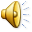 Актуальність програми
Мета виховання:  
сприяти становленню гармонійно розвиненої, високоосвіченої,        високоморальної, соціально активної й національно свідомої   особистості, наділеної глибокою громадянською відповідальністю, високими духовними якостями, родинними й патріотичними почуттями, зі сформованою системою цінностей, здатної до саморозвитку й самовдосконалення.
Виховні завдання:
- забезпечення умов для всебічного гармонійного розвитку дитини;
- усвідомлення єдності людського роду і себе як його неповторної частини;
- повага до людського життя; 
- духовна відповідальність перед своїми предками й нащадками; 
- людяність, рівність, прояв громадянських почуттів;
-  протидія аморальним явищам; формування гуманістичного світогляду; 
- формування мотивів і потреб моральної поведінки;
- виховання високих моральних якостей, духовного багатства.
Очікувані результати: - ставлення дитини до суспільства, людей, праці, активна життєва позиція; - спрямованість особистості учня, її потреби, мотиви, інтереси, ідеали; - рівень свідомості і відповідальності;- рівень моральної поведінки; - рівень культури, форми й засоби культурного самовияву і самоутвердження; - конструктивність або деструктивність поведінкових виявів учня; - самовідчуття дитини (соціальне, етичне тощо).
Принципи виховання:
  - принцип національної свідомості;
  - принцип гуманізації виховного процесу;		
  - принцип соціальної відповідності;
  - принцип особистісної орієнтації;
  - принцип превентивності;
  - акмеологічний принцип;
  - принцип життєвої смислотворчої самодіяльності;
  - принцип єдності освіти й виховання.
Методи виховної діяльності:
   - методи формування свідомості: 
    розповідь, лекція, етична бесіда, диспут, навіювання,      приклад, дискусія;
     - методи формування досвіду поведінки:
     вправи,  доручення, громадська думка, виховна ситуація,                                  педагогічна   вимога,  привчання;
     - методи стимулювання і корекції поведінки:
     змагання, заохочення, покарання, залучення до діяльності.
Форми виховної роботи:
     використання біографій, життєвого досвіду великих людей; листи до близьких, присвяти; творчі проекти власного духовного розвитку; акції милосердя; тематичні фотовиставки; інсценізації; зустрічі з цікавими людьми; портрет класу «Наше моральне обличчя»; проект «Учень року»; усні журнали; святкові концерти; бесіди, дискусії на морально-етичні теми та інші.
Зміст виховної роботи
5 клас: І. «Ставлення до батьків та рідних».
            ІІ. «Обов’язок перед людьми та суспільством».
            ІІІ. «Розуміння життя, добра і зла в ньому».
6 клас: І. «Виховання високих моральних якостей і норм поведінки».
             ІІ. «Любов до знань, школи й учителя».
7 клас: І. «Дружба, любов, сім’я».
             ІІ. «Розуміння краси природи, навколишнього світу».
Хто проводить своє життя в духовному удосконаленні, той завжди намагається перевершити самого себе, - це і є постійне свято перемоги в боротьбі з найдужчим супротивником – самим собою.
                                  Е. Фейхтерслебен
ТЕМАТИКА ВИХОВНИХ ГОДИН5 клас
(  35 годин на рік, 1 година на тиждень)
І. Ставлення до батьків та рідних (10 год).
Основні поняття:
батьки, бабусі й дідусі, повага, шана, повага, любов, турбота,честь родини, щастя батьків, піклування, пам’ять, спілкування зі старшими.

1.Повага, шанобливе ставлення до старших – закон нашого життя.
Зміст: поважати старших треба тому, що вони мудріші, духовно багатші від тебе. У кожну хвилину свого спілкування зі старшими вмій учитися у них. Не будь самовпевненим, не думай, що тобі все під силу лише тому, що ти молодий і сповнений сил. Є речі, які під силу тільки старості, бо в ній – мудрість багатьох поколінь. Воля і слово старших – закон для всіх нас.
Форма: бесіда, анкетування.
2.Любов до батьків, турбота про них.
Зміст: кожен твій крок, вчинок відгукується в батьківському серці радістю чи болем, щастям чи стражданням. Знай, що обов’язок дітей – віддячувати батькам за турботу, безмежну любов і відданість. Цей борг не можна виміряти нічим.
Форма: бесіда за притчами В. Сухомлинського.
 
 
3.Батько і мати – найдорожчі, найрідніші люди.
Зміст: батько і мати дають тобі життя і живуть для твого щастя. Бережи їхнє здоров’я і спокій. Не завдавай їм болю, прикрощів, страждань. Поважай працю батьків.
Форма: бесіда, фотовиставка «Моя родина».